Муниципальное общеобразовательное учреждениеХабаровская основная общеобразовательная школа
Отчет по профилактической недели
по профилактике экстремизма в подростковой среде
«Единство многообразия»
Цель проведения Недели: формирование и развитие у обучающихся отрицательного отношения к экстремистским проявлениям.
Задачи:
выяснить исходный уровень информированности подростков об опасности экстремизма;
снизить риск возможного возникновения экстремистских проявлений в образовательной среде;
расширить представления подростков о том, что они являются частью многонационального общества, где все представители имеют равные права;
развить у обучающихся навыки проявления силы воли и принятия собственных решений;

проверить уровень усвоения информации.
1 день - Открытие Недели «Единство многообразия»
Анкетирование уч-ся 5-9 классов в начале недели 
Акция: «Ковер желаний» 
Приняли участие обучающиеся 2-9 классов. Ребятам было предложены стикеры разного цвета, на которых они писали свои пожелания.
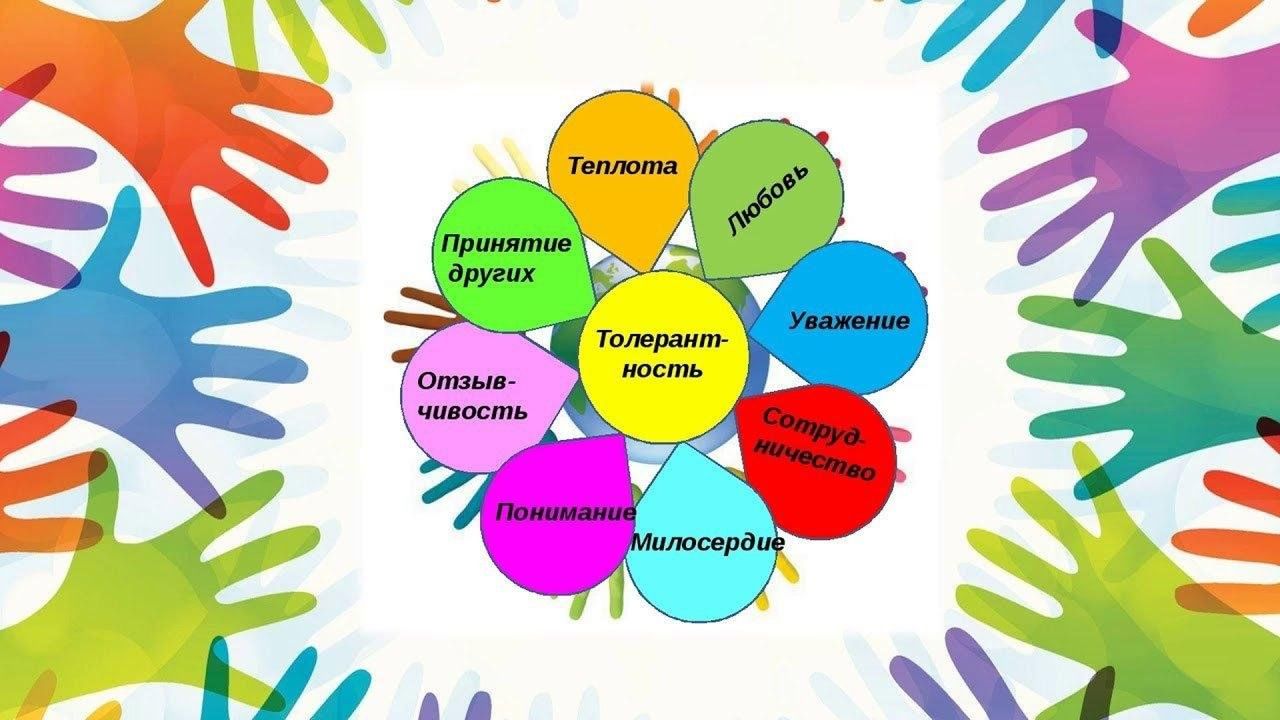 2 день – Классный час
Классный час 
«Планета толерантности»
Классный час "Моя семья - мои культурные традиции"  и оформили  тематический уголок  «Моя семья - мои культурные традиции»
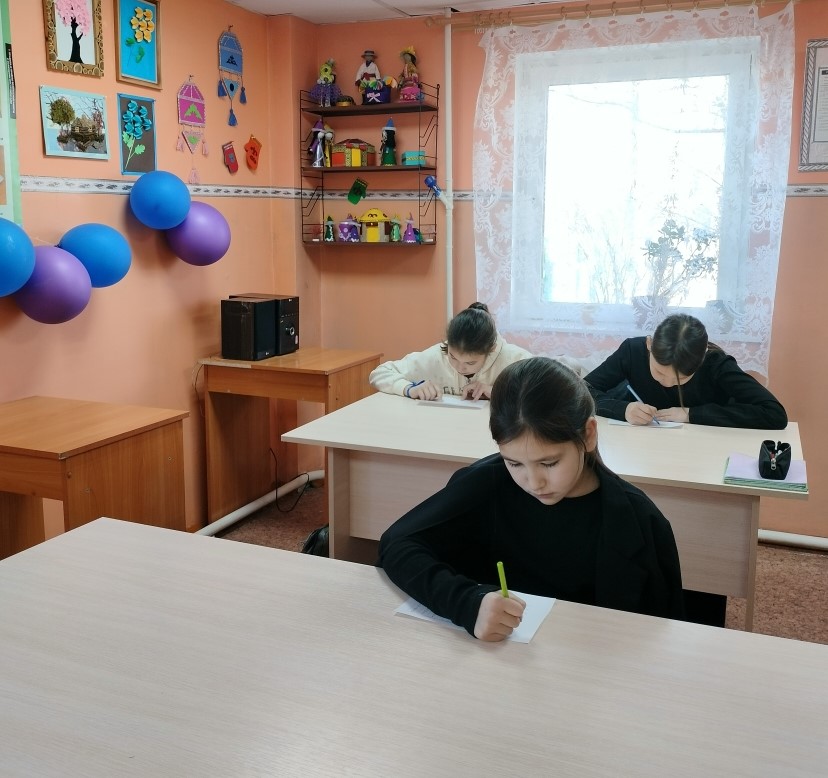 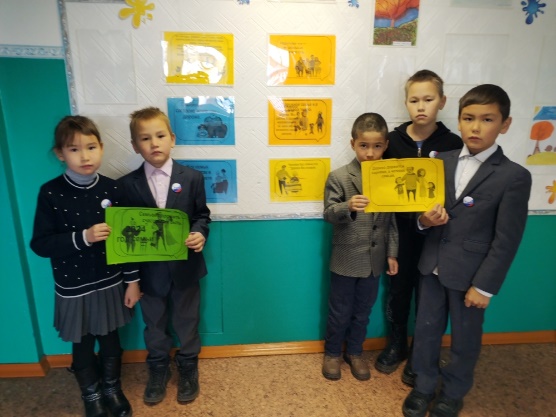 Акция в поддержку терпимости и благоразумия «Синяя ленточка»
3 день – «С друзьями жить ЗДОРОВО!»
Фестиваль песен о дружбе
Флешмоб «Если друг не смеется - ты включи ему солнце….»
4 день  - Квест -игра«ДОРОГАМИ  ТОЛЕРАНТНОСТИ»
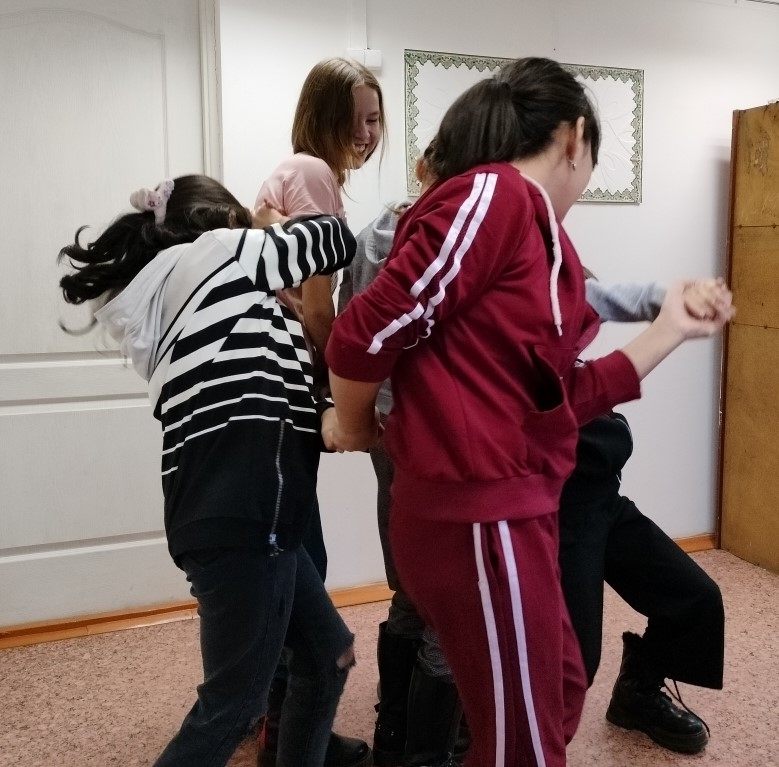 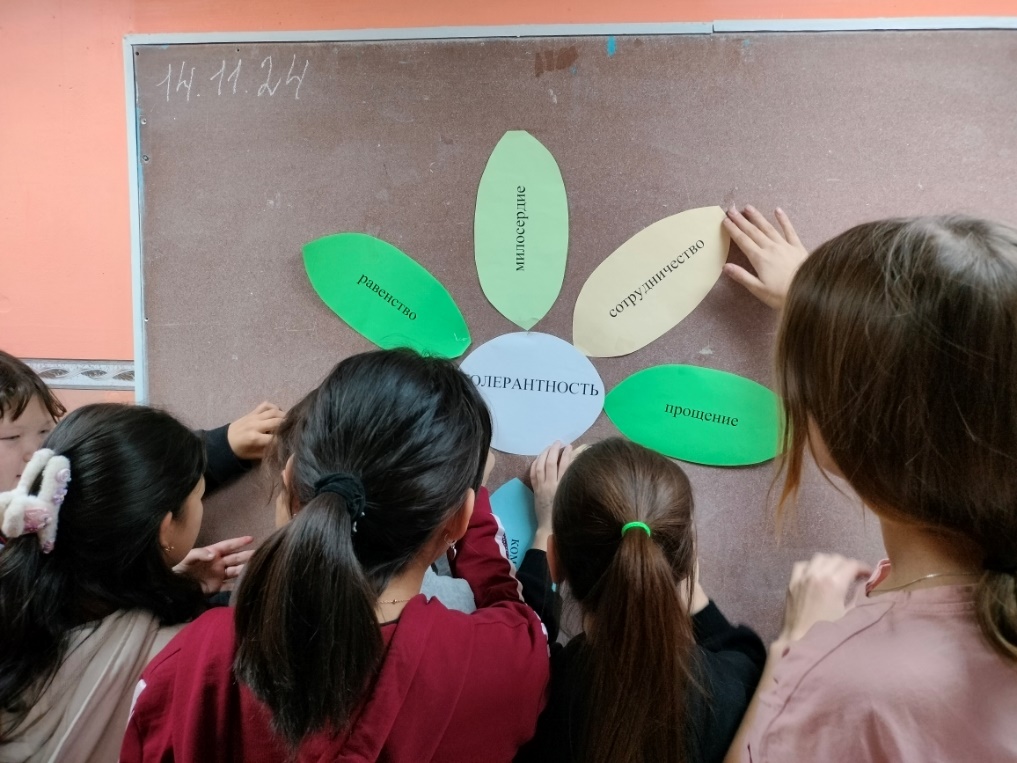 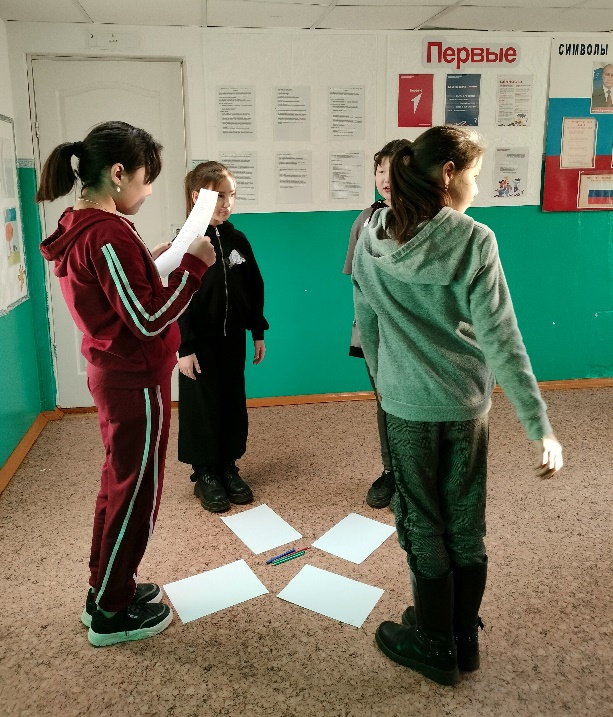 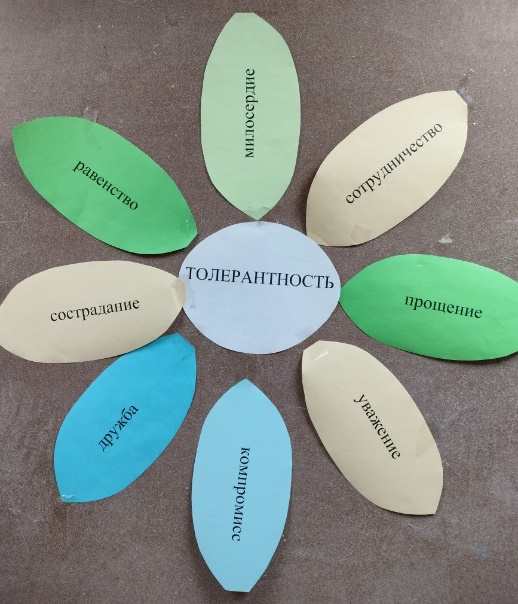 Фотоконкурс « Моя Родина- Иркутская область»
Цели:
 1.Актуализировать знания учеников о своей  малой Родине;
 2.Формировать педставление о родном крае, достопримечательностях;
 3.Познакомить  с символикой региона: гербом, флагом.
         Воспитательные:
         1.Воспитывать интерес к истории родного края, области, желание изучать и беречь памятные места;
         2.Воспитывать чувства патриотизма,     любви и гордости за свою Родину.
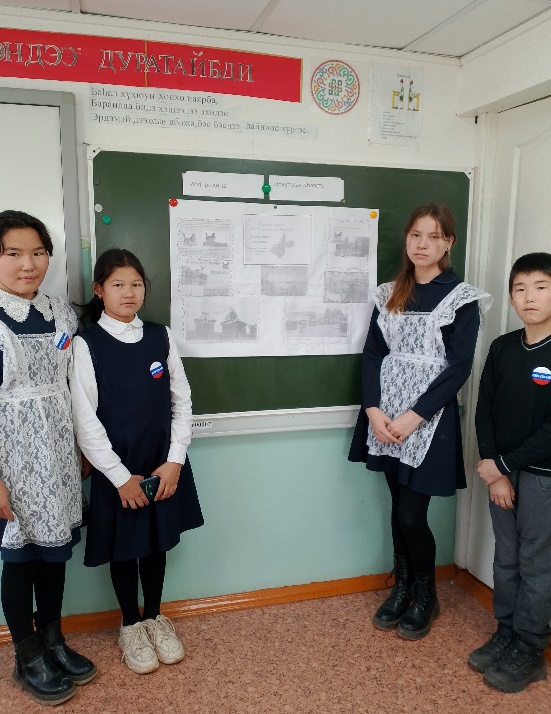 5 день  - Подведение итогов
Выпущен коллаж 
«Мы разные, но мы вместе» и проведено анкетирование